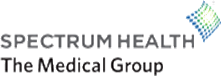 *Limitations: 
Carrier screening is not an all-inclusive test.  
It looks for certain mutations in specific genes associated with specific conditions. 
There is a residual risk to be a carrier for the conditions screened if the test returns with a low risk result.
Carrier Screening-Algorithm

Carrier screening is most effective for reproductive decision-making when offered in a pre-conception setting.  
The conditions screened have an autosomal recessive or X-linked inheritance pattern.
If Testing is Low Risk: 
Discuss the residual risk for being a carrier of the conditions tested.
If Testing is Positive:
Refer to genetic counseling for explanation of risk and potential testing of partner.